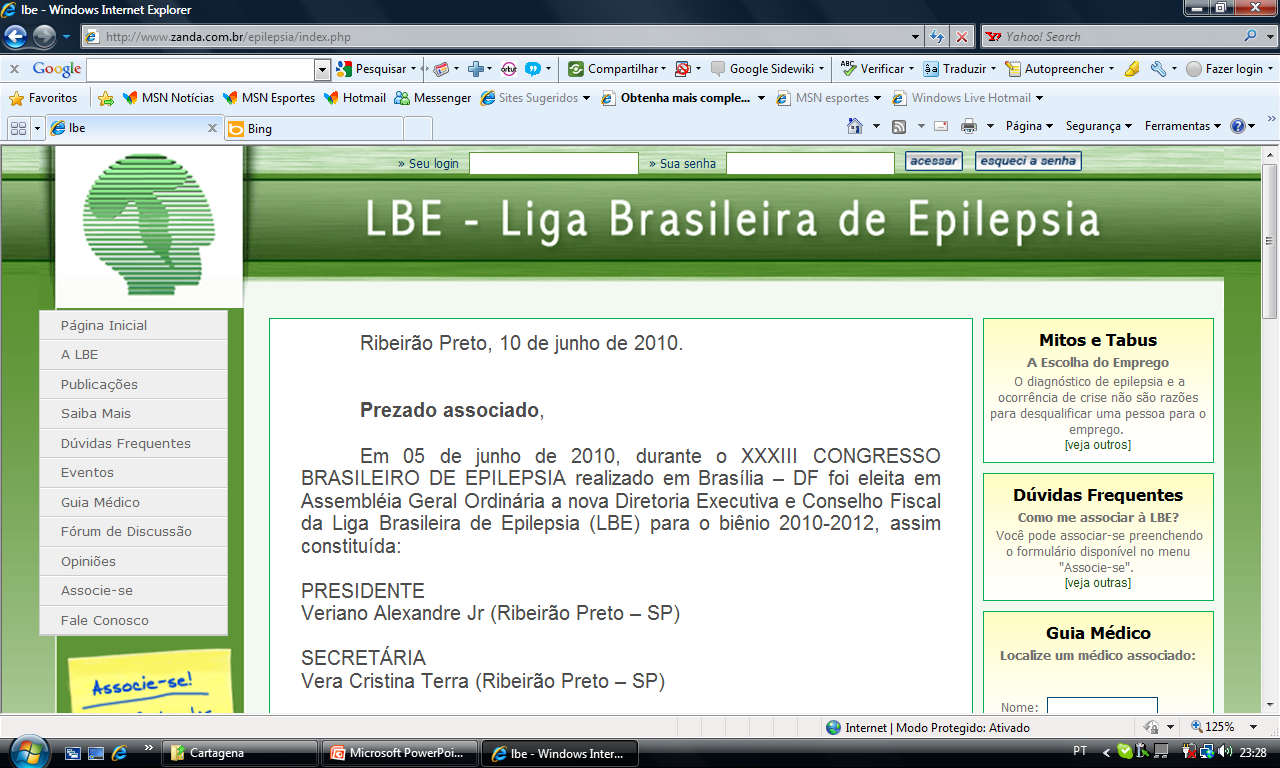 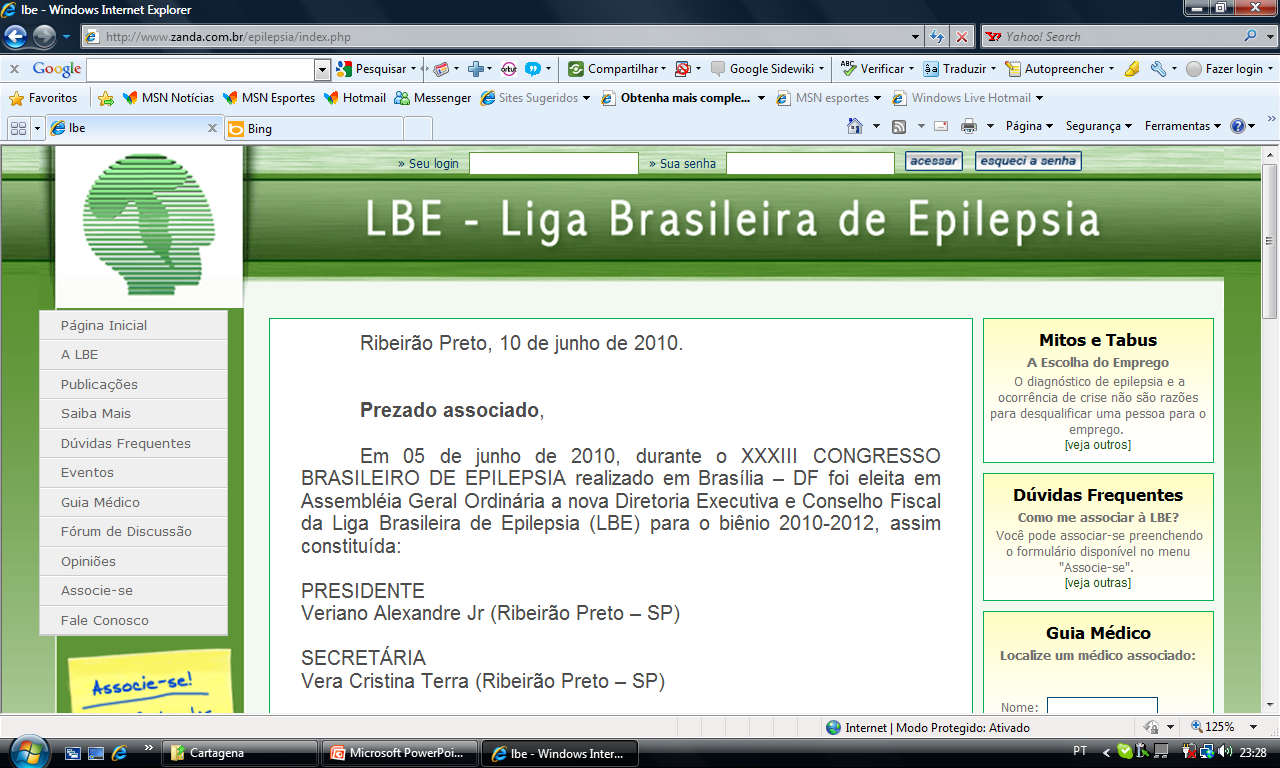 Liga Brasileira de Epilepsia	Presidente: Veriano Alexandre, Jr	Secretaria: Vera Cristina Terra	Tesorero:  Fúlvio Scorza	(duración y tiempo máximo en el cargo: 2 anos)
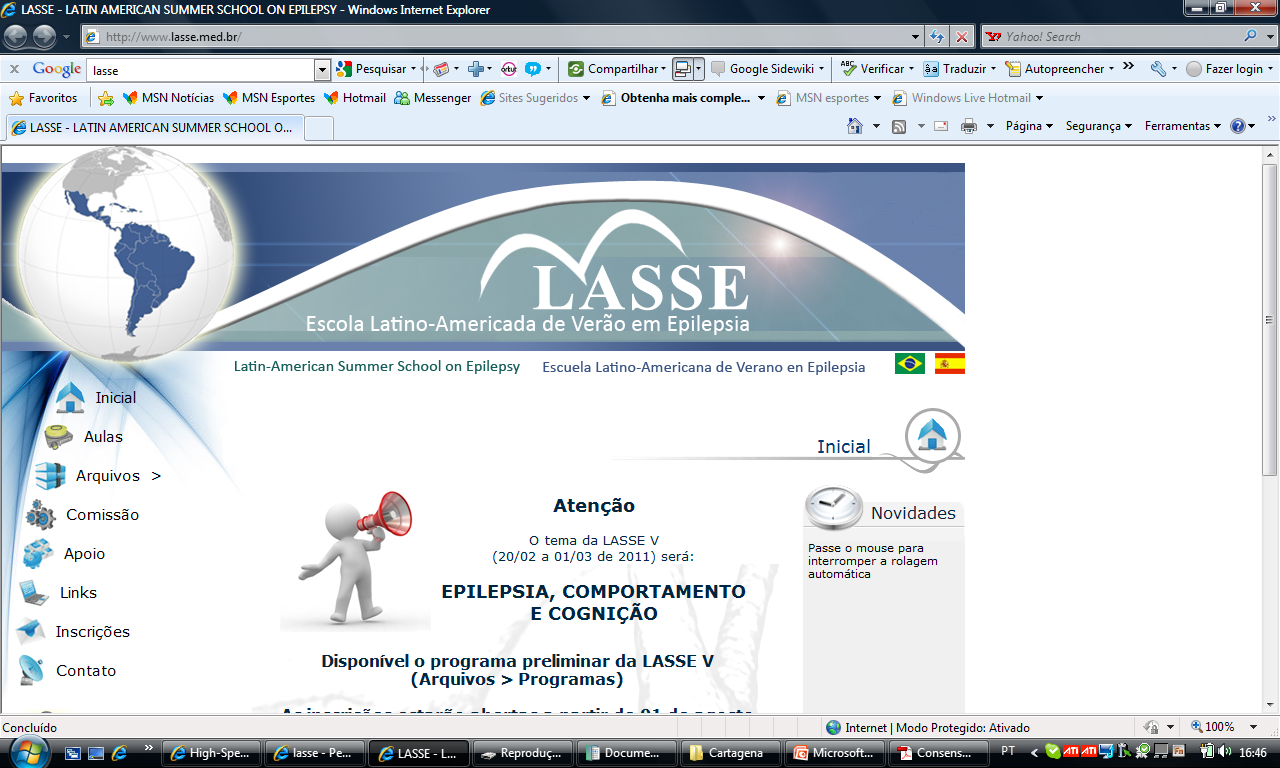 número de Socios activos: 323 socios
Prevalencia e incidencia de la Epilepsia en el país
Población total del país: 191.481.045 habitantes
Prevalencia de epilepsias:  9.6 – 18.6/1000 personas
Incidencia de Epilepsias: 


População - IBGE/Datasus/2009
Arq. Neuro-Psiquiatr. vol.62 no.2a São Paulo June 2004
Epilepsia, 48(5):880–885, 2007
Distribución de la medicina en el país
Pacientes con seguro		Cantidad	Porcentaje
Estatal				191.481.045 		100%
Privado				43.196.168		22.6%
Sin seguridad social		     -----			-----


Fontes: Sistema de Informações de Beneficiários/ANS/MS - 12/2009 e 03/2010 e População - IBGE/Datasus/2009
Distribución de la medicina en el país
Fonte: IBGE
Distribución de la medicina en el país
DATASUS-MS
Recurso Humano
Cantidad de:		    N° absoluto               en relación a							      población
Neurólogos 			15.053
Neurocirujanos			  7.631	
Psiquiatras 			  6.110		
Médicos			         335.817	              	2/1000
Fonte: DATASUS, 02/07/2010
Recurso Material
Cantidad de				    N° absoluto           en relación a							        población

Equipos de EEG			3.782	
Video EEG (Centros)			     15
CT-Scan (TAC)			2.904
RM					1.058
PET					     20
SPECT (Gama-Câmara)		   805
Fonte: DATASUS, 02/07/2010
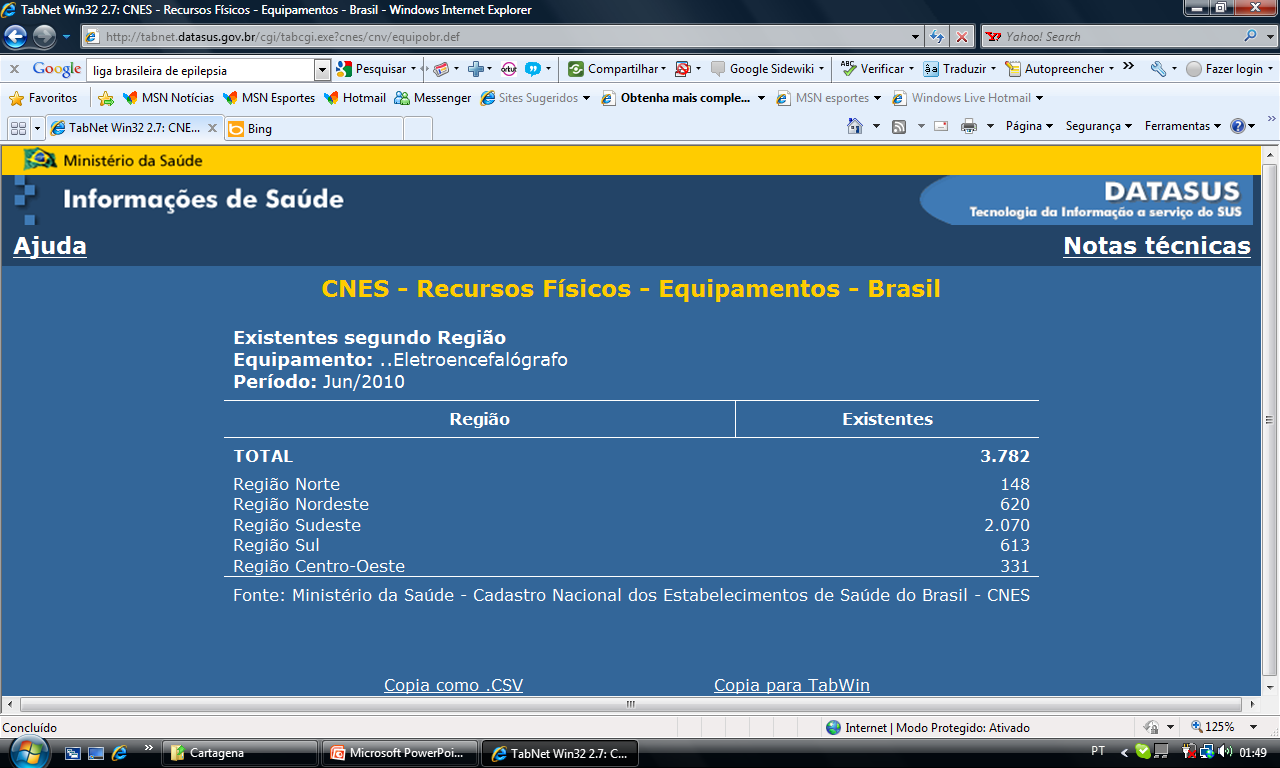 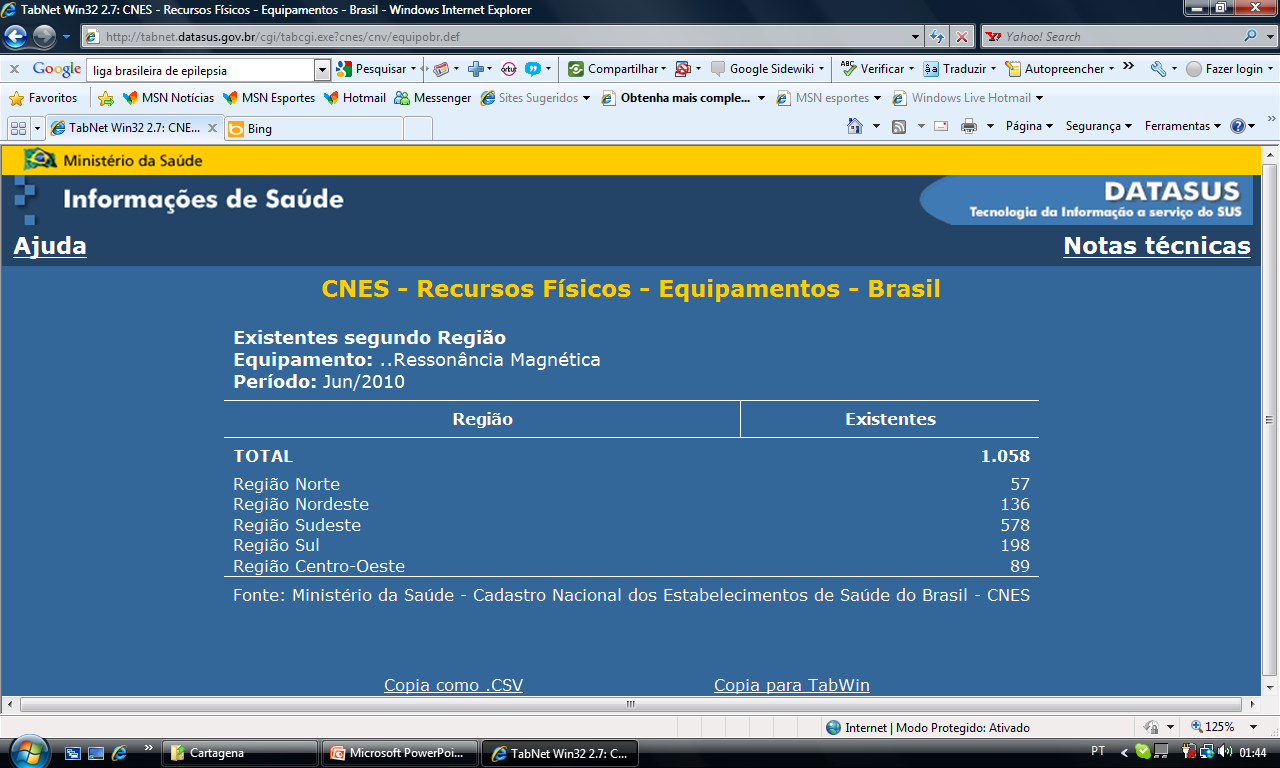 Fármacos antiepilépticos disponibles (usar nombres de moléculas)
¿Paga el estado todo o parte del tratamiento?
Plan o programa nacional de epilepsias y un breve resumen del mismo
Representação da ILAE e ALADE
Fonte de conhecimento em Epilepsia
Protocolos Clínicos e Diretrizes Terapêuticas
Participação com outras sociedades médicas
Cursos itinerantes
Material Educativo
Apoio à iniciativas: LASSE, SBNC, Congressos Internacionais, Associações de Pacientes
Congresso Brasileiro de Epilepsia
Interação com setores públicos, privados e mídia
Material educativo en Epilepsias con que cuente el país
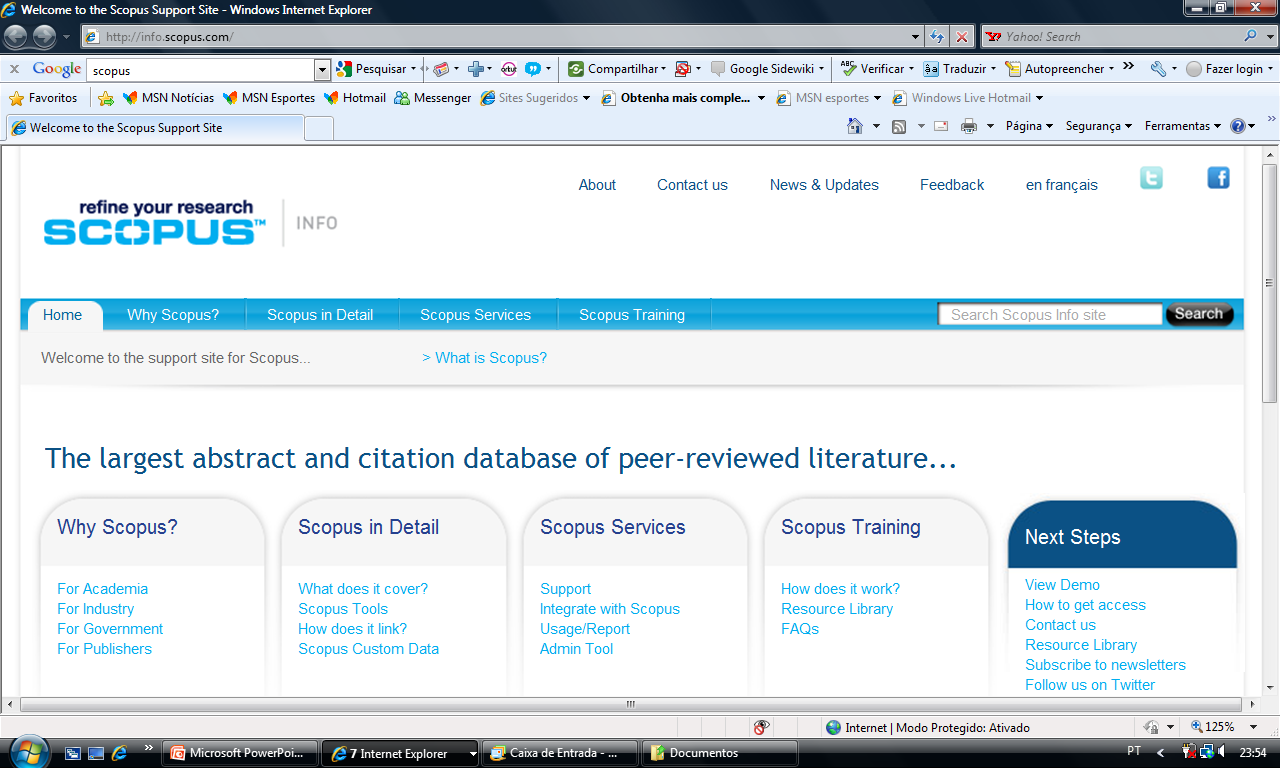 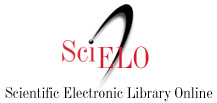 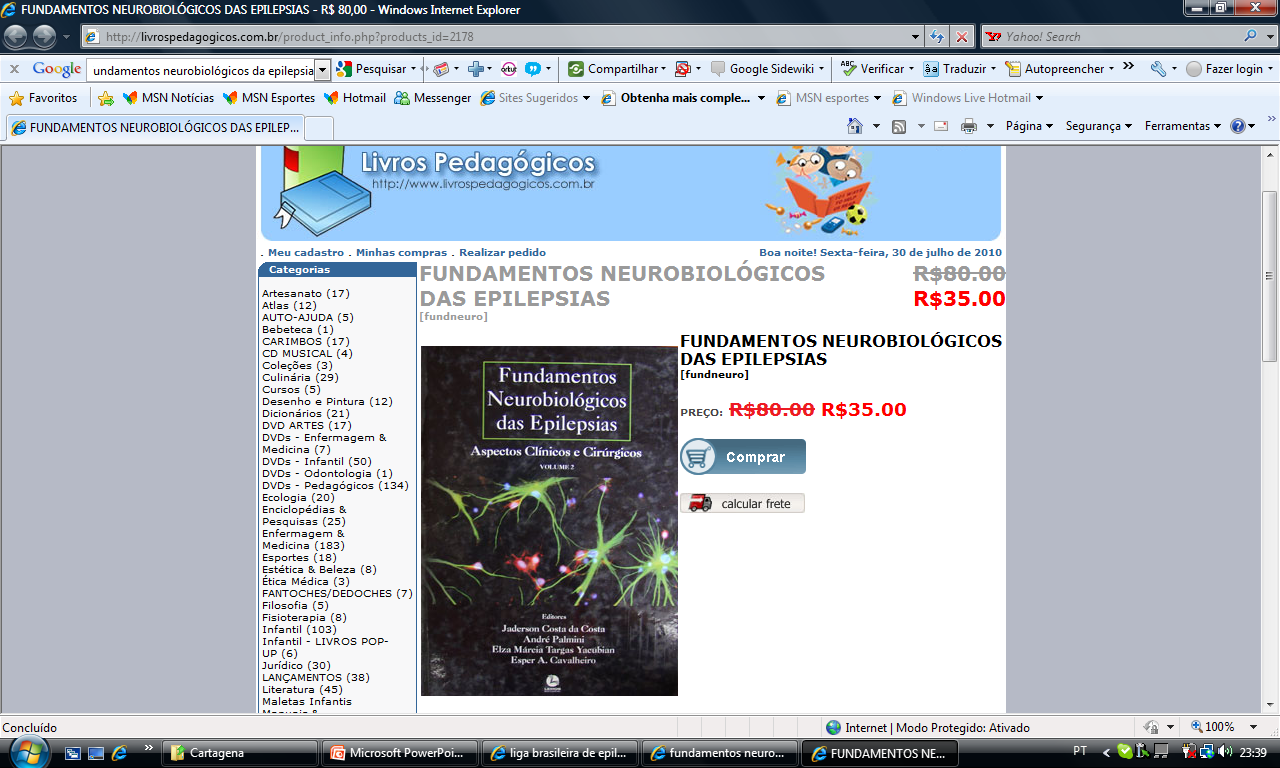 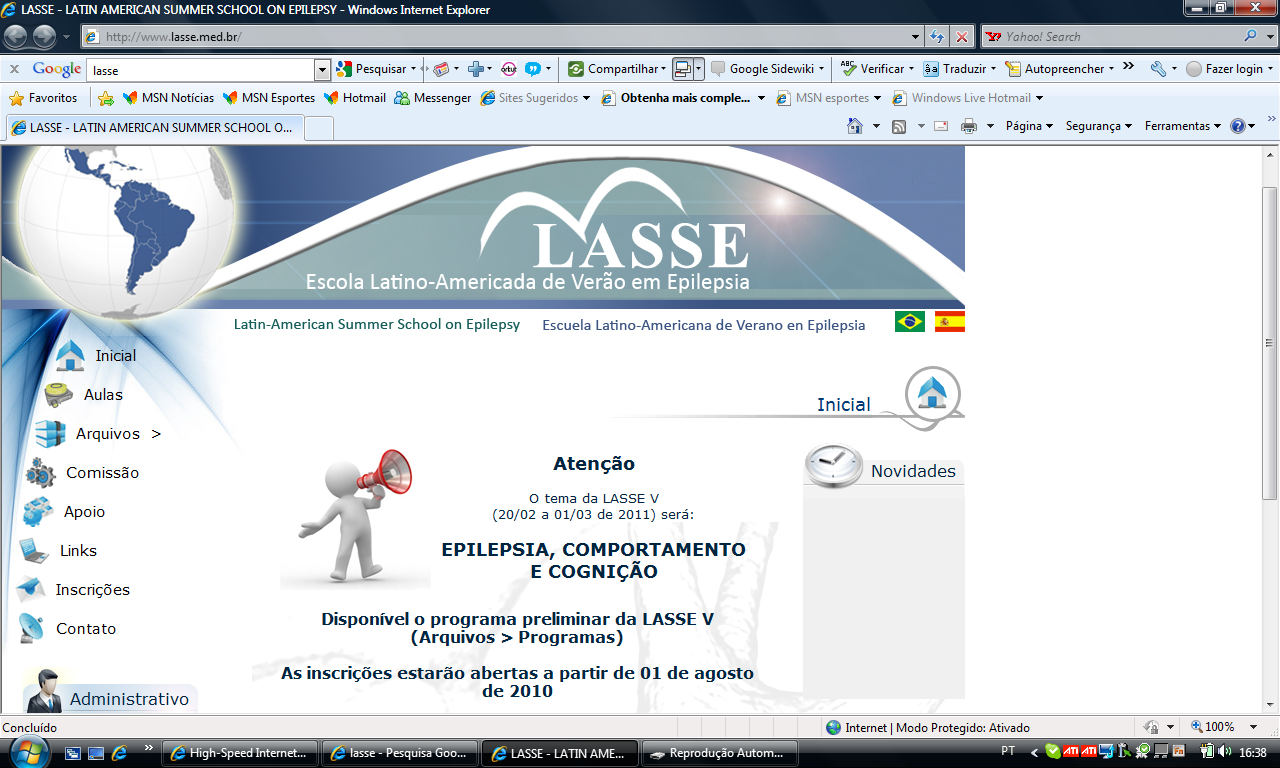 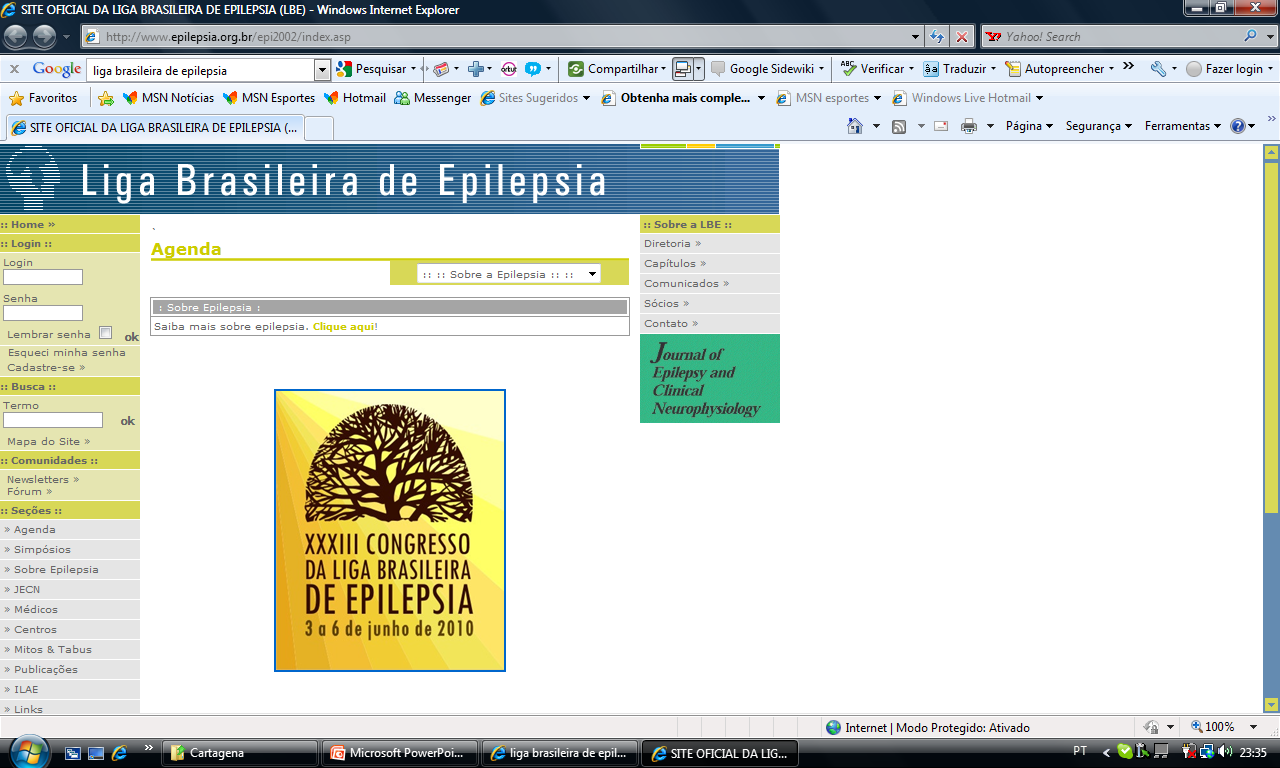 Recurso Material
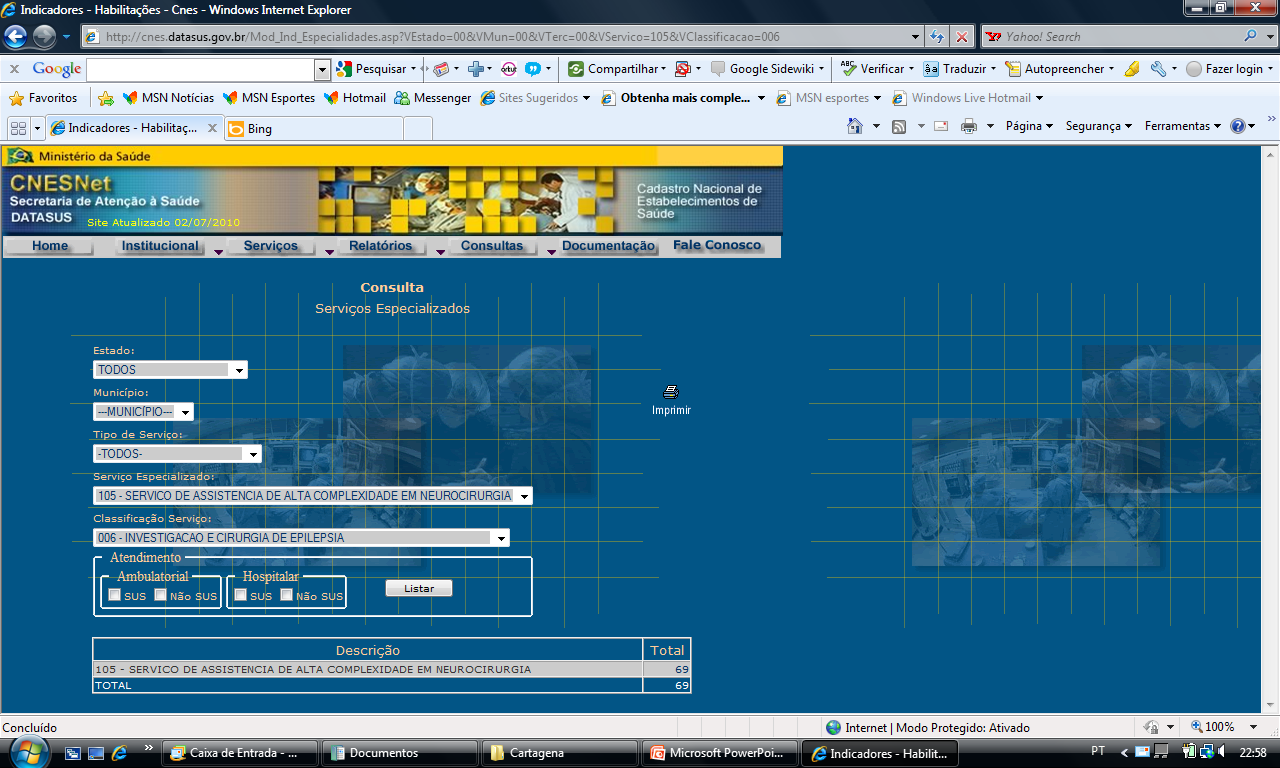 Cirugía de la Epilepsia
Se realiza: si

Número de centros: ~15 
Cantidad de cirugías por año país: 700
Proporción Cirugías por población:
Cantidad de centros básicos: 
Cantidad de centros avanzados:
Fonte: DATASUS, informações personales
Cirugía de la Epilepsia
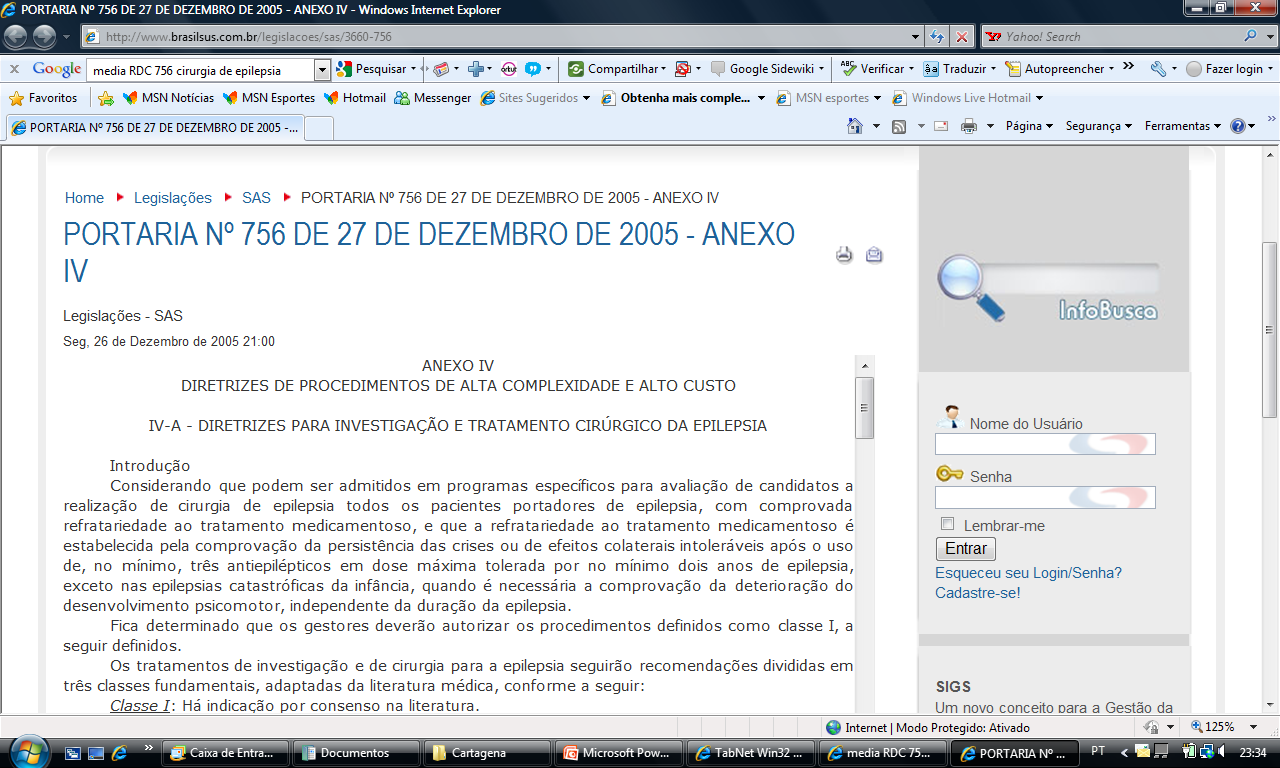 ¿Cuál es mi elección de FAEs en 1°, 2° y 3° línea para CRISIS FOCALES en adultos?(Puede marcar más de una opción en cada línea de tratamiento)
¿Cuál es mi elección de FAEs en 1°, 2° y 3° línea para CRISIS PRIMARIAMENTE GENERALIZADA en adultos?(Puede marcar más de una opción en cada línea de tratamiento)
¿Cuál es mi elección de FAEs en 1°, 2° y 3° línea para crisis
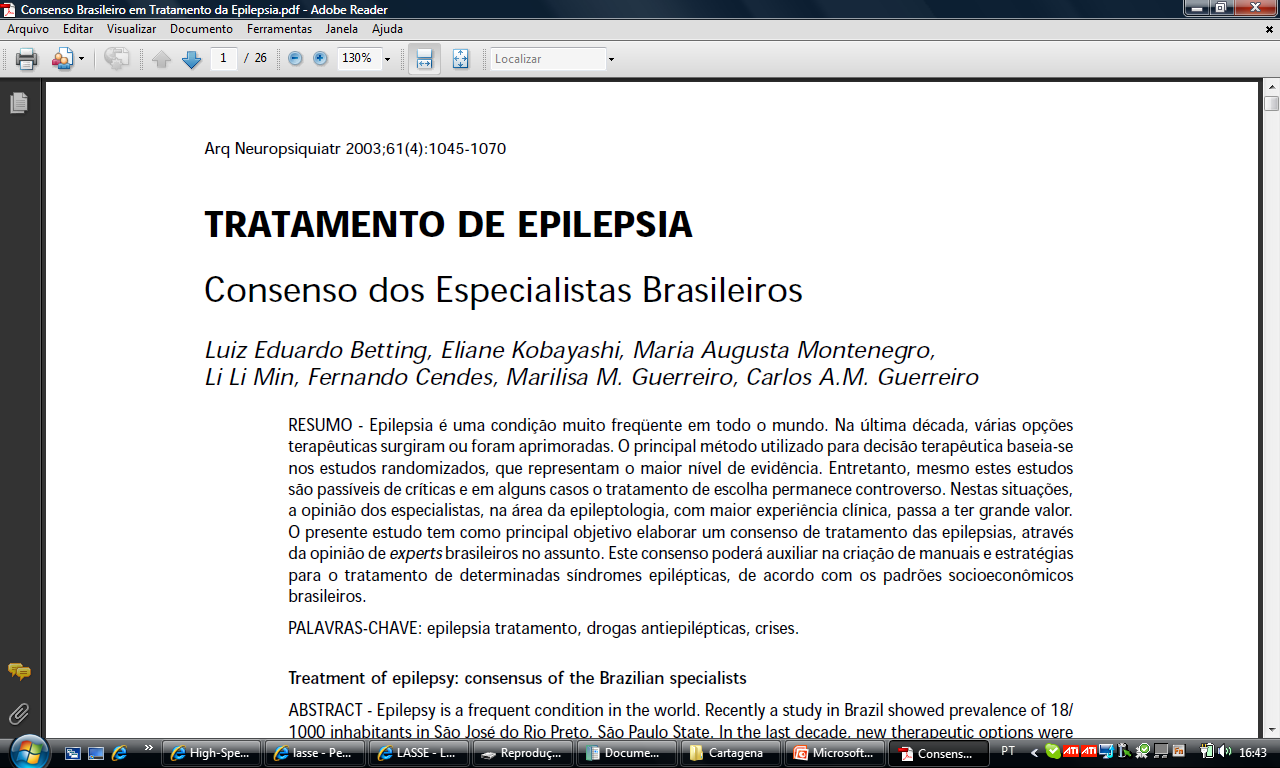